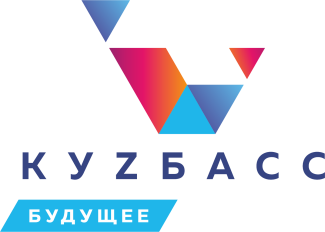 ПРОСТО О ВВЕДЕНИИ ОБНОВЛЕННЫХ ФЕДЕРАЛЬНЫХ ГОСУДАРСТВЕННЫХ ОБРАЗОВАТЕЛЬНЫХ СТАНДАРТАХ НАЧАЛЬНОГО ОБЩЕГО И ОСНОВНОГО ОБЩЕГО ОБРАЗОВАНИЯ (ИНФОРМАЦИЯ ДЛЯ РОДИТЕЛЕЙ)
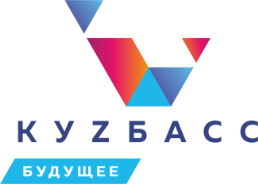 КАКИЕ ЕСТЬ НОРМАТИВНЫЕ ОСНОВАНИЯ ДЛЯ ПЕРЕХОДА НА ОБНОВЛЕННЫЕ ФГОС?
В соответствии с Федеральным законом №273-ФЗ «Об образовании в РФ» 
и Поручением Президента РФбыли обновлены ФЕДЕРАЛЬНЫЕ ГОСУДАРСТВЕННЫЕ 
ОБРАЗОВАТЕЛЬНЫЕ СТАНДАРТЫ 
начального общего и основного общего образования
Федеральный закон от 29.12.2012 N 273-ФЗ «Об образовании в Российской Федерации»
Перечень поручений по реализации Послания Президента Федеральному Собранию (утв. Президентом РФ 26.02.2019 N Пр-294) 
Федеральный государственный образовательный стандарт основного общего образования  утвержден приказом Министерства просвещения Российской Федерации №287 от 31.05.2021 (далее ФГОС ООО) 
Федеральный государственный образовательный стандарт начального общего образования  утвержден приказом Министерства просвещения Российской Федерации №286 от 31.05.2021 (далее ФГОС НОО)
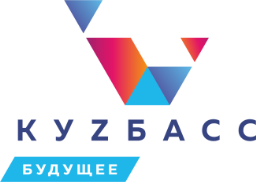 ДЛЯ ЧЕГО НУЖЕН СТАНДАРТ В ОБРАЗОВАНИИ?
Единство образовательного пространства Российской Федерации 

Преемственность основных образовательных программ

Вариативность содержания образовательных программ соответствующего уровня образования 

Возможность формирования образовательных программ различных уровня сложности и направленности с учетом образовательных потребностей и способностей обучающихся

Государственные гарантии уровня и качества образования на основе единства обязательных требований к условиям реализации основных образовательных программ и результатам их освоения.
3
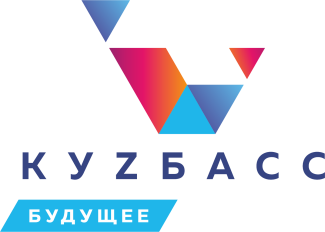 ОБУЧАЮЩИЕСЯ КАКИХ КЛАССОВ ПЕРЕХОДЯТ 
НА ОБНОВЛЁННЫЕ ФГОС?
На программу по обновлённым ФГОС переходят  с 1 сентября 2022 года обучающиеся
1-х и 5-х классов обязательно

2-4-х  классов по мере готовности школы 
и заявления родителей

6-8-х  классов по мере готовности школы 
и заявления родителей
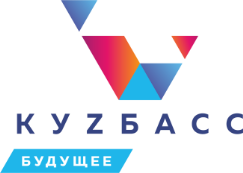 ЧЕМ ОБНОВЛЁННЫЕ ФГОС ЛУЧШЕ?
Обновлённые ФГОС соответствуют современным требованиям
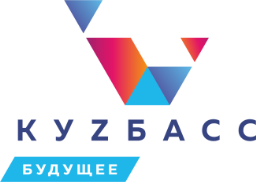 КАКОВЫ  ЦЕЛИ ОБНОВЛЁННЫХ ФГОС?
Цели обновлённых ФГОС – создание условий для формирования
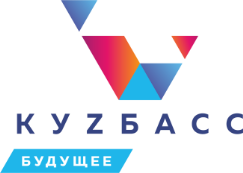 КАКИЕ  ЕЩЕ ВОЗМОЖНОСТИ ЕСТЬ  ДЛЯ ОБУЧАЮЩИХСЯ?
Обновлённые ФГОС предоставляют школьникам возможность обучаться:
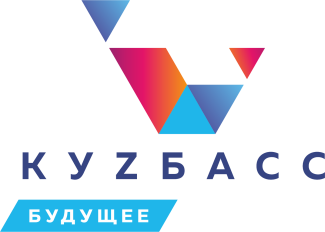 КАКИЕ  ТРЕБОВАНИЯ К РЕЗУЛЬТАТАМ ОБУЧЕНИЯ?
Обновлённые ФГОС предъявляют следующие ЕДИНЫЕ требования к результатам:
ПРЕДМЕТНЫМ – по каждому учебному предмету по классам и за уровень обучения 

МЕТАПРЕДМЕТНЫМ: 
Познавательным универсальным учебным действиям, 
Коммуникативным универсальным учебным действиям, 
Регулятивным  универсальным учебным действиям, 

ЛИЧНОСТНЫМ: готовность обучающихся руководствоваться системой позитивных ценностных ориентаций и расширение опыта деятельности на ее основе и в процессе реализации воспитательной деятельности, в том числе в части:
Гражданского воспитания                    Патриотического воспитания
Духовно-нравственного воспитания         Эстетического воспитания
Трудового воспитания                           Экологического воспитания
Ценности научного познания
Физического воспитания, формирования культуры здоровья и эмоционального благополучия
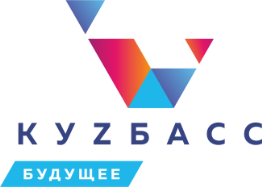 КАК ИЗМЕНИЛСЯ ОБЪЕМ  ЧАСОВ 
АУДИТОРНОЙ НАГРУЗКИ УЧАЩЕГОСЯ?
увеличили минимальный порог и уменьшили верхнюю границу
ФГОС НОО-2021
ФГОС ООО-2021
Общий объем аудиторной работы обучающихся 
за пять учебных лет 
5058 -5549 академических часов
Общий объем аудиторной работы обучающихся 
за четыре учебных года 
2954 -3190 академических часов
ТРЕБОВАНИЯ К УЧЕБНОЙ НАГРУЗКЕ ОБУЧАЮЩИХСЯ СанПиН 1.2.3685-21
Продолжительность дневной суммарной образовательной нагрузки для обучающихся:
I класса 4 урока (при 2ч физкультуры), 
5 уроков 1 раз/нед. (при 3ч физ.)
II-IV классов 5 уроков (при 2ч физкультуры), 
6 уроков 1 раз/нед. (при 3ч физ.) 
V-VI классов 6 уроков не более
VII-XI классов 7 уроков не более
Суммарный объём домашнего задания по всем предметам
для 5 класса –
не более  2 часов
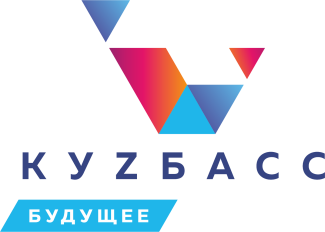 КАК РОДИТЕЛИ УЧАЩИХСЯ СМОГУТ УЧАСТВОВАТЬ В ОРГАНИЗАЦИИ ОБРАЗОВАТЕЛЬНОГО ПРОЦЕССА?
Родители по-прежнему смогут принимать участие в формировании вариативной части основных образовательных программ начального общего и  основного общего образования школы, т.е. выбирать с учетом мнения ребенка факультативные и элективные учебные курсы, предлагаемые школой, а также учебные модули, обеспечивающие различные образовательные потребности и интересы обучающихся, в том числе этнокультурные.
По заявлению родителей при наличии возможностей школы  
- изучение родного языка и родной литературы из числа языков народов РФ, государственных языков республик РФ;
- изучение второго иностранного языка
Родители имеют право выбрать  один из учебных курсов или модулей учебных предметов «Основы религиозных культур и светской этики» (4 класс),  «Основы духовно-нравственной культуры народов России» (5 класс)
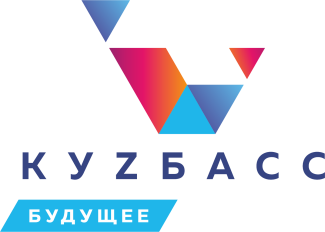 КУДА РОДИТЕЛИ МОГУТ ОБРАТИТЬСЯ ЗА КОНСУЛЬТАЦИЕЙ ПО ВОПРОСАМ ВВЕДЕНИЯ ОБНОВЛЕННЫХ СТАНДАРТОВ?
Классный руководитель 
Администрация образовательной организации, где учится ребенок,
Муниципальные органы управления образованием 
Министерство образования Кузбасса (управление общего образования и воспитания телефон (8-3842) 36-37-29
Кузбасский региональный институт повышения квалификации и переподготовки работников образования телефон (8-3842) 31-15-86